WP1 Development of a new program in Advance Data Analytics in Business
Mirko Savić
University of Novi Sad
1.1 Analysis of best practise and comparative analysis
1.2 Development of learning outcomes and competencies
1.3 Development of program, modules, syllabi of all courses and ECTS
Estimated end date: 30/09/2019
Analysis of best practise at EU partner universities
Survey on stakeholders about their needs in the area of business analytics
Analysis of status of various courses related to business analytics at participating Serbian universities.
Analysis of learning outcomes and competencies
The curriculum (program, syllabi of all the courses and the modules, and ECTS)
For curriculum development, courses in statistics, operational research, econometrics, risk analysis, supply chain management, data mining, predictive modelling, multivariate testing, will be revised in order to be more compatible with business analytics, while completely new courses will be machine learning, big data analytics, text analytics, data visualization, business intelligence reporting, and self-service analytics platforms.
Other important issues will be discussed too: student internship, career development measures and attention that should be given to vulnerable groups.
Expected Deliverable/Results/ Outcomes
Analysis of best practice and comparative analysis (Due date 28/02/2019)
Learning outcomes and competencies (Due date 30/04/2019)
Program, modules, syllabi of all courses and ECTS (Due date 30/09/2019)
So many issues....
•	Early accreditation?
•	What is general learning outcome?
•	Diploma title?
•	Internship?
•	Visiting professors?
•	Double degree? 
•	When to organize training visits?
•	List of training courses that we need in EU countries?
•	What kind of training in which institution?
•	Can we organize a summer school in 2019?
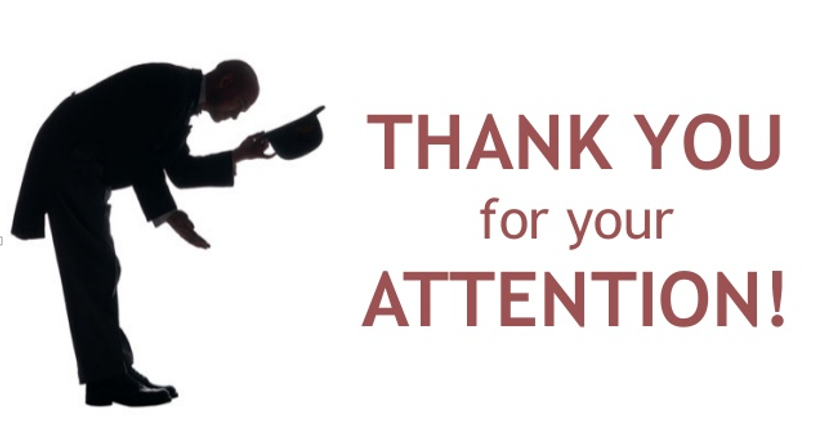